Language Hub Öğrenci Uygulamasını akıllı telefonda sorunsuz kullanabilmek için:
Android 7 ve üstü işletim sistemi ile 4 GB’lik bellek kapasitesi


IOS (Apple) 12 ve üstü işletim sisitemi ile 4 GB’lik bellek kapasitesi
Bilgisayar, tablet ve akıllı telefon sistem gereksinimleri:
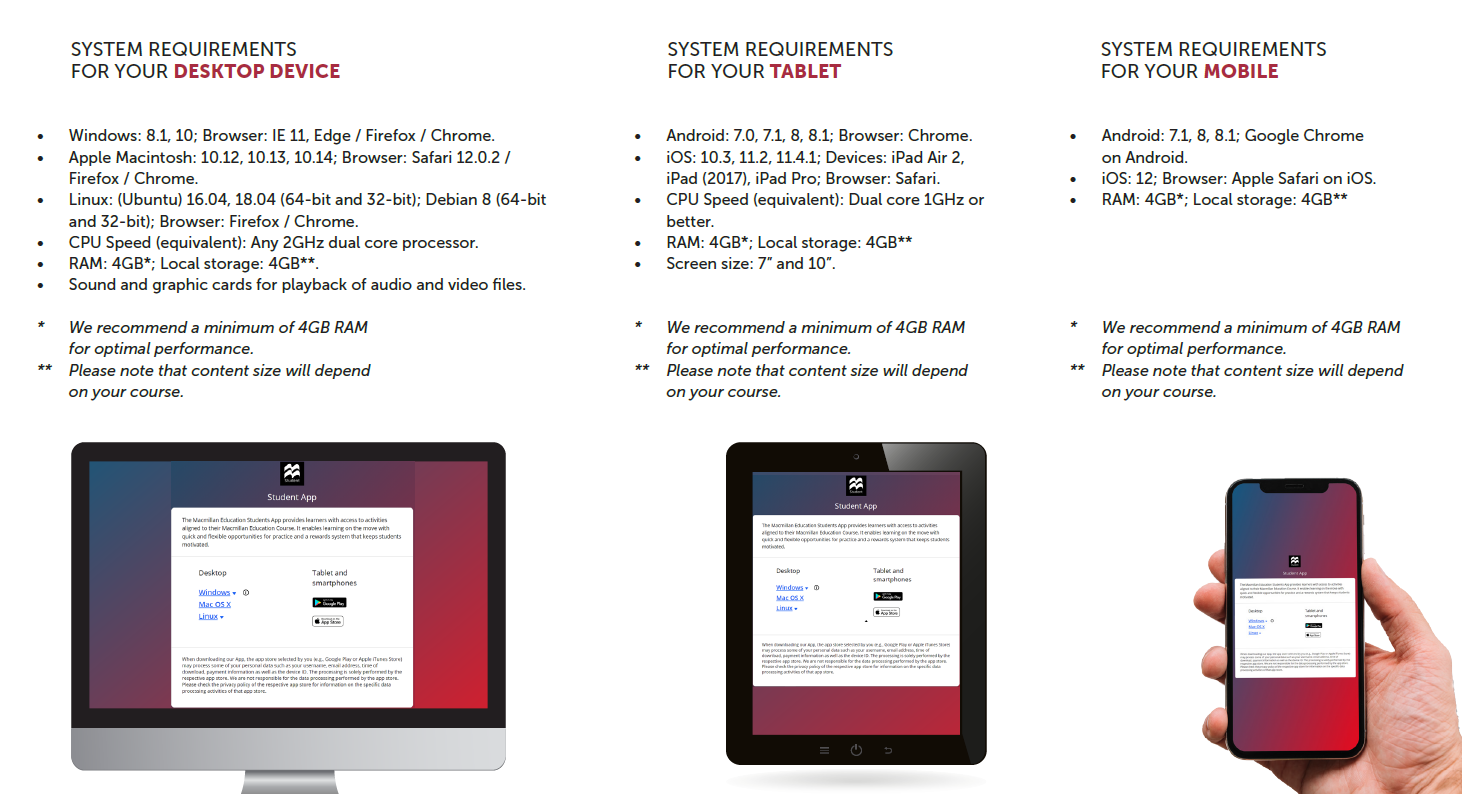 Android cihazlarda Google Play Store’da
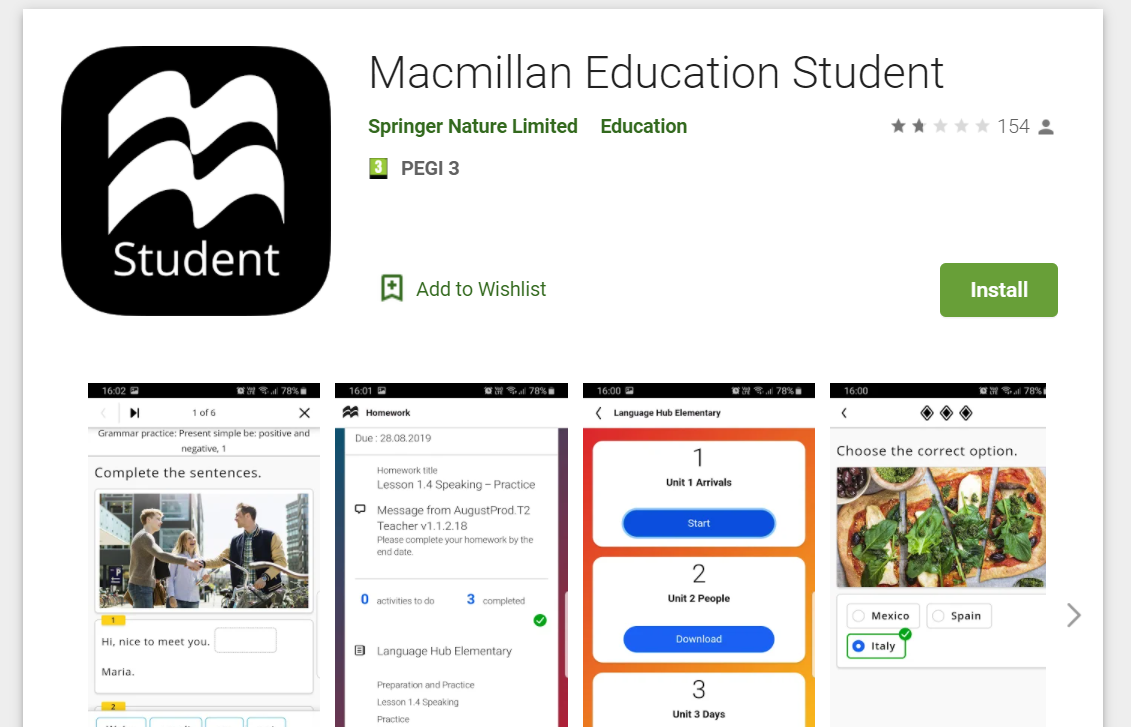 Apple cihazlarda App Store’da
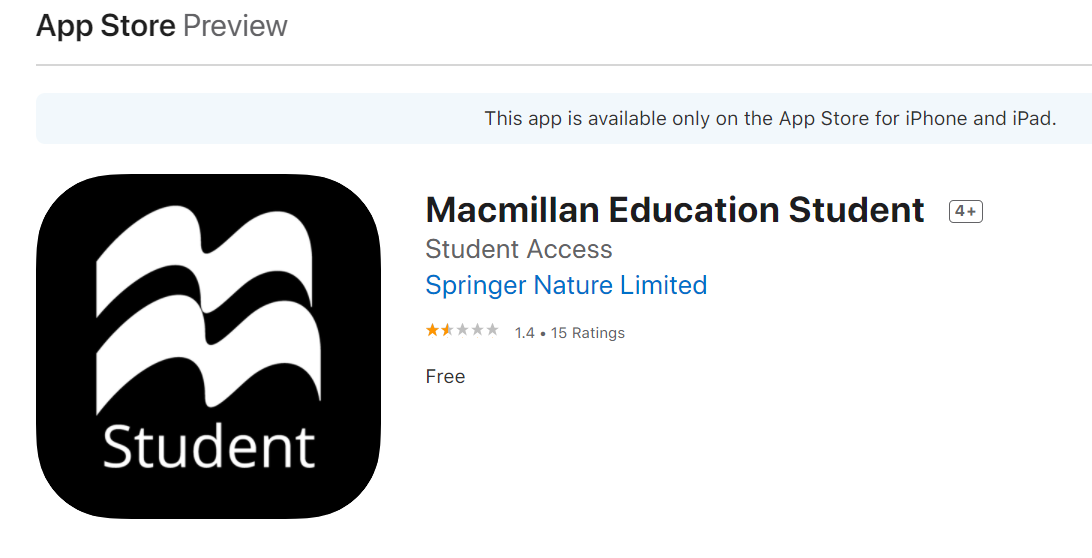